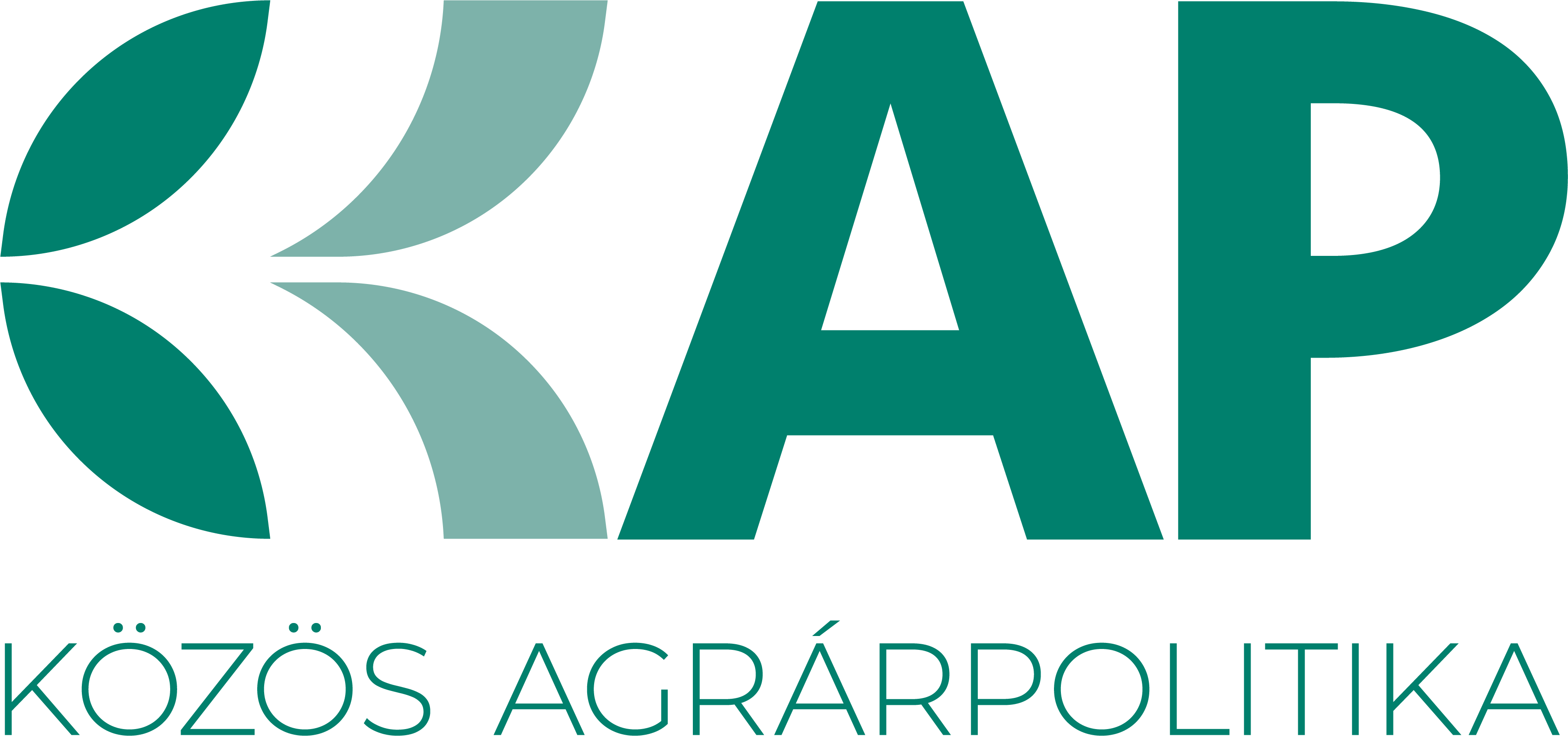 LEADER pályázati lehetőségek 2023-2027Őrség Határok Nélkül LEADER HACS
HELYI GAZDASÁGFEJLESZTÉS
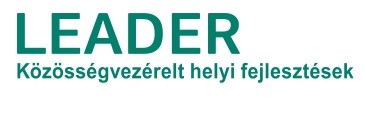 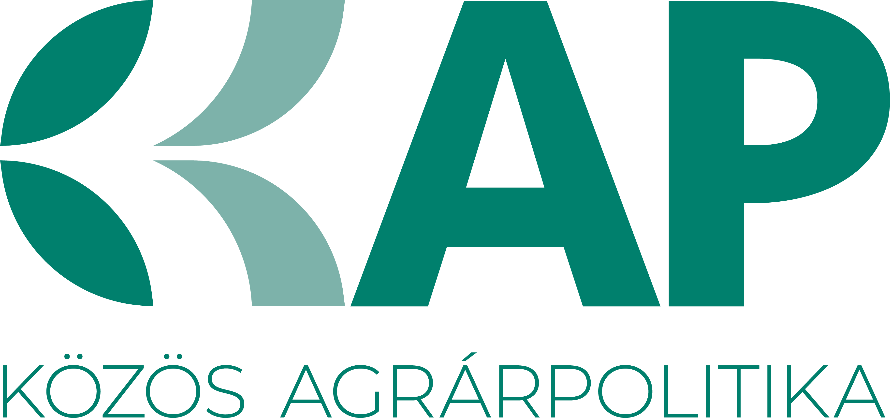 FEJLESZTÉSI IDŐSZAK (2023-2027) általános információk:

-Vidékfejlesztési Program helyett Közös Agrárpolitika Stratégiai Terv, röviden: KAP ST

Támogatásban résztvevő szervezetek:
Irányító Hatóság:                      AGRÁRMINISZTÉRIUM

Közreműködő szervezet: 
Támogatási kérelmek bírálata, változásbejelentések ügyintézése, előzetes helyszíni szemlék végrehajtása     ŐRSÉG HATÁROK NÉLKÜL LEADER HACS

Kifizetési kérelmek ügyintézése, helyszíni ellenőrzések:       
                                       VAS MEGYEI KORMÁNYHIVATAL
Kifizető ügynökség:                     MAGYAR ÁLLAMKINCSTÁR

Egyéb változások: KAP ST, LEADER logó, benyújtási eljárásrend
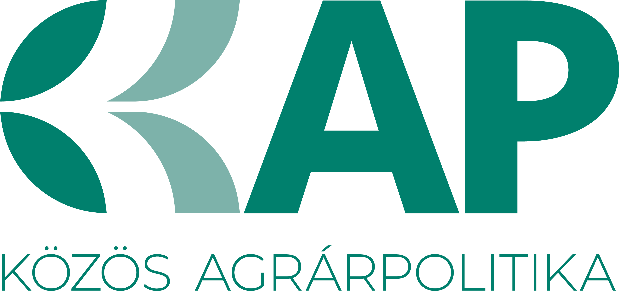 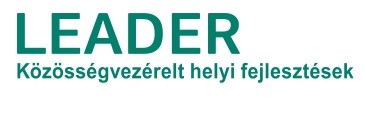 Pályázati lehetőségek az Őrség Határok Nélkül LEADER HACS-nál
3 pályázati lehetőség kerül meghirdetésre 2023-2027 között szakaszosan, eltolva:
HELYI GAZDASÁGFEJLESZTÉS (megjelent)
Helyi termelők, mikro- és kisvállalkozások, magánszemélyek számára

TURISZTIKAI CÉLÚ FEJLESZTÉSEK (törvényességi ellenőrzés alatt áll)
Turisztikai szállásadók, szolgáltatók számára

KÖZÖSSÉGI CÉLÚ FEJLESZTÉSEK (törvényességi ellenőrzés alatt áll)
Önkormányzatok, civil szervezetek, egyházak számára

VALAMENNYI LEADER PÁLYÁZAT LEGKÉSŐBBI  MEGJELENÉSI HATÁRIDEJE:
2025. JÚNIUS
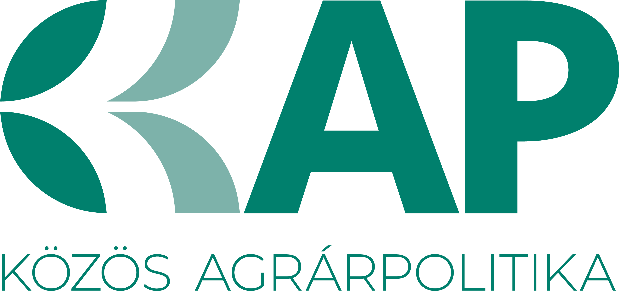 HELYI GAZDASÁGFEJLESZTÉS
Felhívás célja, önállóan támogatható tevékenységei: 

Helyi termék előállítás indításához, új helyi termék előállításához, illetve meglévő helyi termék fejlesztéséhez és/vagy értékesítéséhez,
    
Mikro- és kisvállalkozások tevékenységének elindításához, fejlesztéséhez kapcsolódó eszközök, berendezések, gépek beszerzésének támogatása.
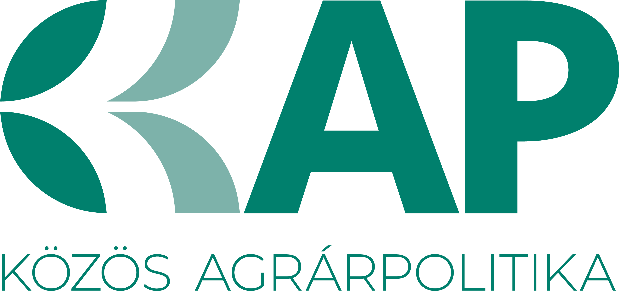 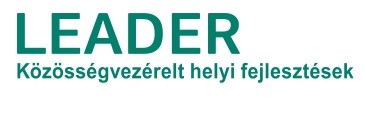 Önállóan nem támogatható tevékenységek:
Immateriális javak beszerzése
Eszközök és/vagy gépek beszerzéséhez kapcsolódó építési tevékenységek
Eszközbeszerzéshez kapcsolódó szerelési, rögzítési tevékenységek támogatása
Marketing és/vagy kommunikációs tevékenységek támogatása
A Kedvezményezett vállalkozás tevékenységének népszerűsítéséhez, helyi termék előállításhoz kapcsolódó online és nyomtatott eszközök beszerzése
(maximum 500.000 Ft elszámolható költség mértékben)
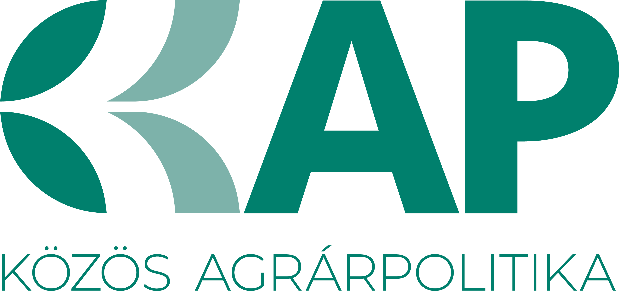 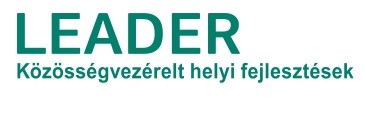 Nem támogatható tevékenységek
Személygépjármű beszerzése
Élő állat beszerzése
Használt eszközök beszerzése
Telekommunikációs eszközök (telefon, tablet) beszerzése
Föld-, ingatlanvásárlás

KÖTELEZŐEN MEGVALÓSÍTANDÓ TEVÉKENYSÉG: 
TÁJÉKOZTATÁS ÉS NYILVÁNOSSÁG (PROJEKT TÁBLA)!
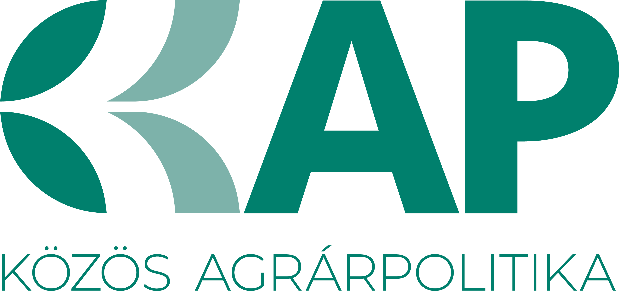 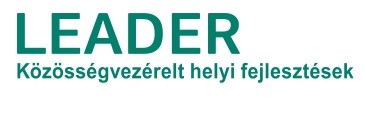 Kik pályázhatnak?
Betéti társaságok
Egyéni cég
Egyéni vállalkozó
Adószámmal rendelkező magánszemély
Korlátolt felelősségű társaság
Adószámmal nem rendelkező magánszemély
Mezőgazdasági őstermelő
Egyéb önálló vállalkozó
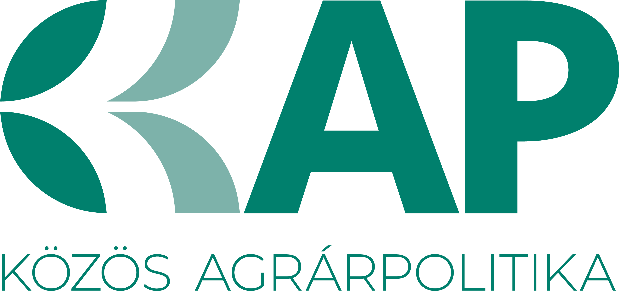 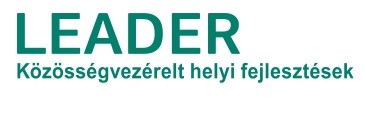 Támogatás mértéke, intenzitása
Rendelkezésre álló keretösszeg:       ˛        90 millió Ft

Minimális támogatási összeg:                    1 millió Ft
Maximális támogatási összeg:                    8 millió Ft

Támogatási intenzitás: 65 %

Támogatás formája: utófinanszírozású

Előleg igénylésére nincs lehetőség.
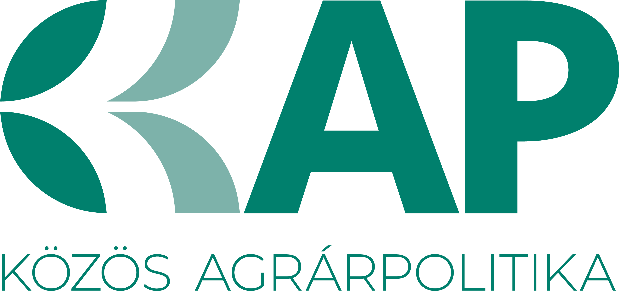 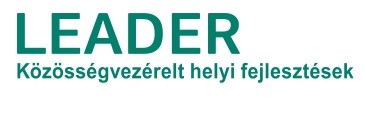 Megvalósítás
A megvalósítási határidő: 
18 hónap a Támogatói okirat kézhezvételét követően 

A projekt a támogatási kérelem benyújtását követő napon saját felelősségre megkezdhető!
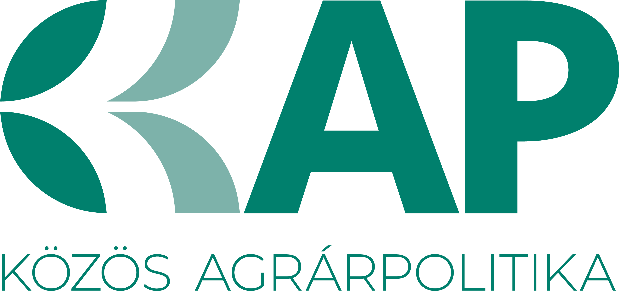 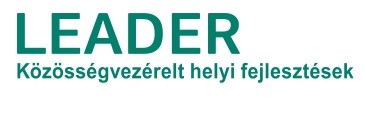 Főbb műszaki elvásárok
Minden beszerzésre kerülő eszköz/szolgáltatás esetében 3 egymástól és a pályázótól is független árajánlat benyújtása szükséges a piaci ár igazolása céljából -  az árajánlatnak szigorú formai és tartalmi követelményei vannak!(érvényességi idő, műszaki paraméterek, aláírás, bélyegző stb.)
Használt eszközök beszerzése nem támogatott
A pályázat benyújtásának feltétele LEADER HACS igazolás a művelet támogathatóságáról (nem hiánypótoltatható) 
A felhívás keretében új vállalkozások indítása is támogatható, azonban az első kifizetési kérelem benyújtásáig vállalkozóvá kell válnia a Kedvezményezettnek és az erről szóló igazolást csatolni kell a kifizetési kérelemhez
NEM ELVÁRÁS ÚJ MUNKAHELY LÉTREHOZÁSA, ÉRTÉKELÉSI SZEMPONTOK KÖZÖTT SEM SZEREPEL!
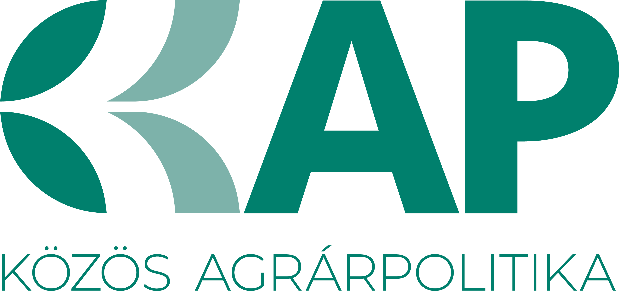 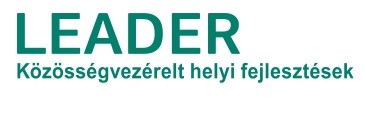 Bírálat, értékelési szempontok
A támogatási kérelmek formai és tartalmi ellenőrzését, hiánypótoltatását az Őrség Határok Nélkül LEADER Munkaszervezete végzi. 
A formailag és tartalmilag megfelelő kérelmeket a Munkaszervezet a Helyi Bíráló Bizottság elé terjeszti, akik támogató vagy elutasító döntést hoznak
Az értékelés szempontjai: 
Projektterv (80 pont!!!)
Demográfiai tényezők 
HACS fórum részvétel (15 pont!)
EU-s előírás szerint az a pályázat ami nem éri el az 50 pontot automatikusan elutasításra kerül, de a Helyi Bíráló Bizottság a minimális támogatási ponthatárként ennél magasabb pontszámot is megszabhat a minőségi projektek támogatása érdekében!
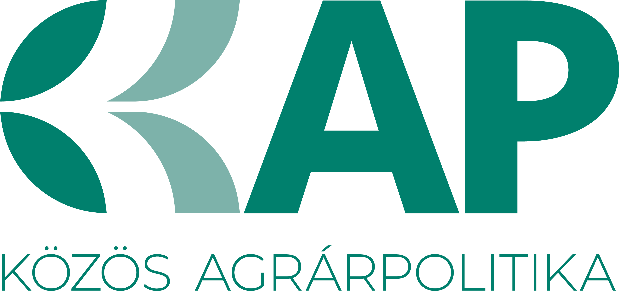 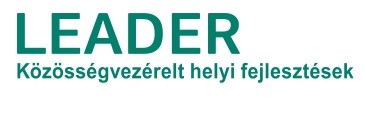 LEADER HOZZÁADOTT ÉRTÉK
A 2023-2027-es fejlesztési időszak új, bírálatot befolyásoló eleme a pályázatok LEADER hozzáadott értékének a vizsgálata
A pályázati felhívás mellékletét képezi a LEADER hozzáadott érték leírásának útmutatója
A LEADER hozzáadott érték alátámasztását a pályázónak a támogatási kérelemben kell bemutatnia
HACS konzultáció keretében segítséget nyújtunk
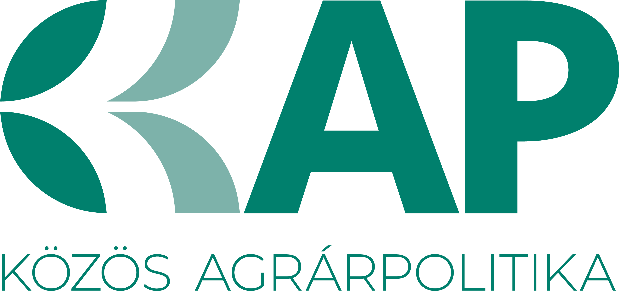 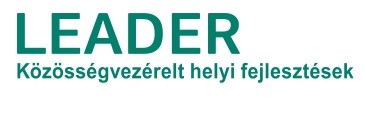 Csatolandó mellékletek köre
3 árajánlat
Projektterv és az ahhoz kapcsolódó igazoló dokumentumok amennyiben releváns
8 db fotó a projekt megkezdettség igazolásáról
Eszközök tárolási helyére vonatkozó tárolási igazolás, amennyiben nem saját tulajdonú ingatlanban történik, akkor tulajdonosi hozzájárulás
Őstermelő, magánszemély esetén lakcímet, tartózkodási helyet igazoló dokumentum
LEADER HACS igazolás, átláthatósági nyilatkozat – nem hiánypótoltatható!
Arachne adatokra vonatkozó igazolás – formanyomtatvány alapján
Az Arachne az Európai Bizottság kockázatértékelő eszköze, amely a megküldött adatok alapján eredményes ki tudja szűrni a legkockázatosabb projekteket, szerződéseket, vállalkozókat, pályázókat. (pl. kapcsolt vállalkozások stb.)  A kockázatszámítás eredményeit az Irányító Hatóság kizárólag irányító hatósági ellenőrzés céljából használják fel és meghatározott szűk kör dolgozza fel szigorú titoktartás mellett.
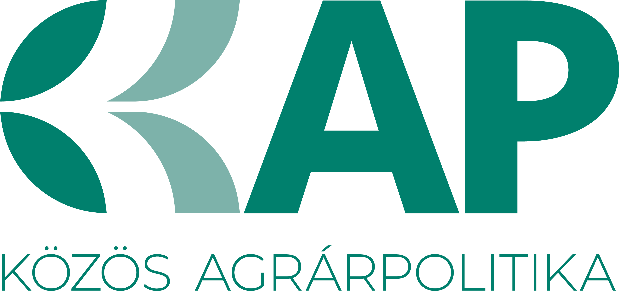 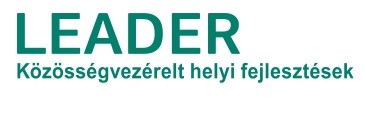 Benyújtási határidők
1. benyújtási időszak:
2025. március 19. – 2025. április 1.
2025. április 9. – 2025. április 22.
Amennyiben nem merül ki a forráskeret az 1. benyújtási időszakban, akkor:
2. benyújtási időszak:
2025. augusztus 27. -  2025. szeptember 9. 
2025. szeptember 17. – 2025. szeptember 30.

TÖBB TÁMOGÁSI KÉRELEM ELTÉRŐ BENYÚJTÁSI SZAKASZOKBAN IS BENYÚJTHATÓ AZ ÖSSZES IGÉNYELHETŐ MAXIMÁLIS TÁMOGATÁS MÉRTÉKÉIG
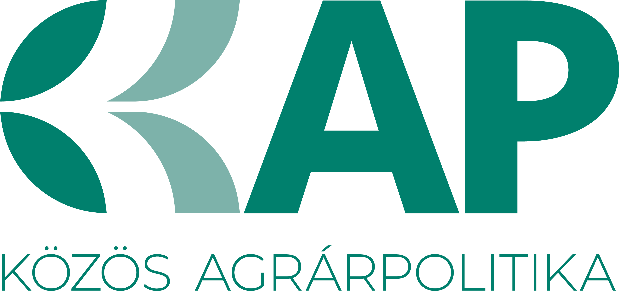 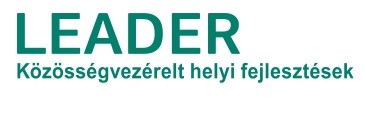 Jogszabályi környezet
A felhívás mellett fontos eljárásrend az ÁÚF (Általános Útmutató Feltételek)
Amit a felhívás nem szabályoz azt az ÁÚF tartalmazza!!!

Elérhetősége: https://kap.gov.hu/auf
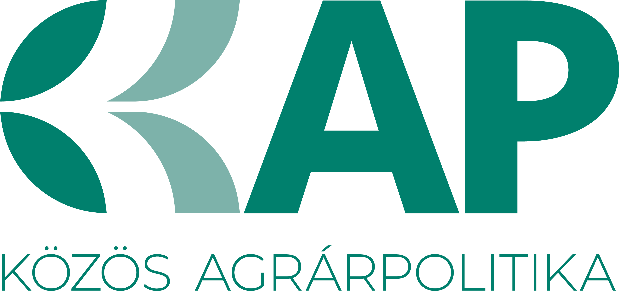 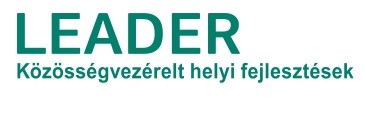 Információk
Pályázati felhívás és mellékleteinek elérhetősége:     
                                            www.kap.gov.hu
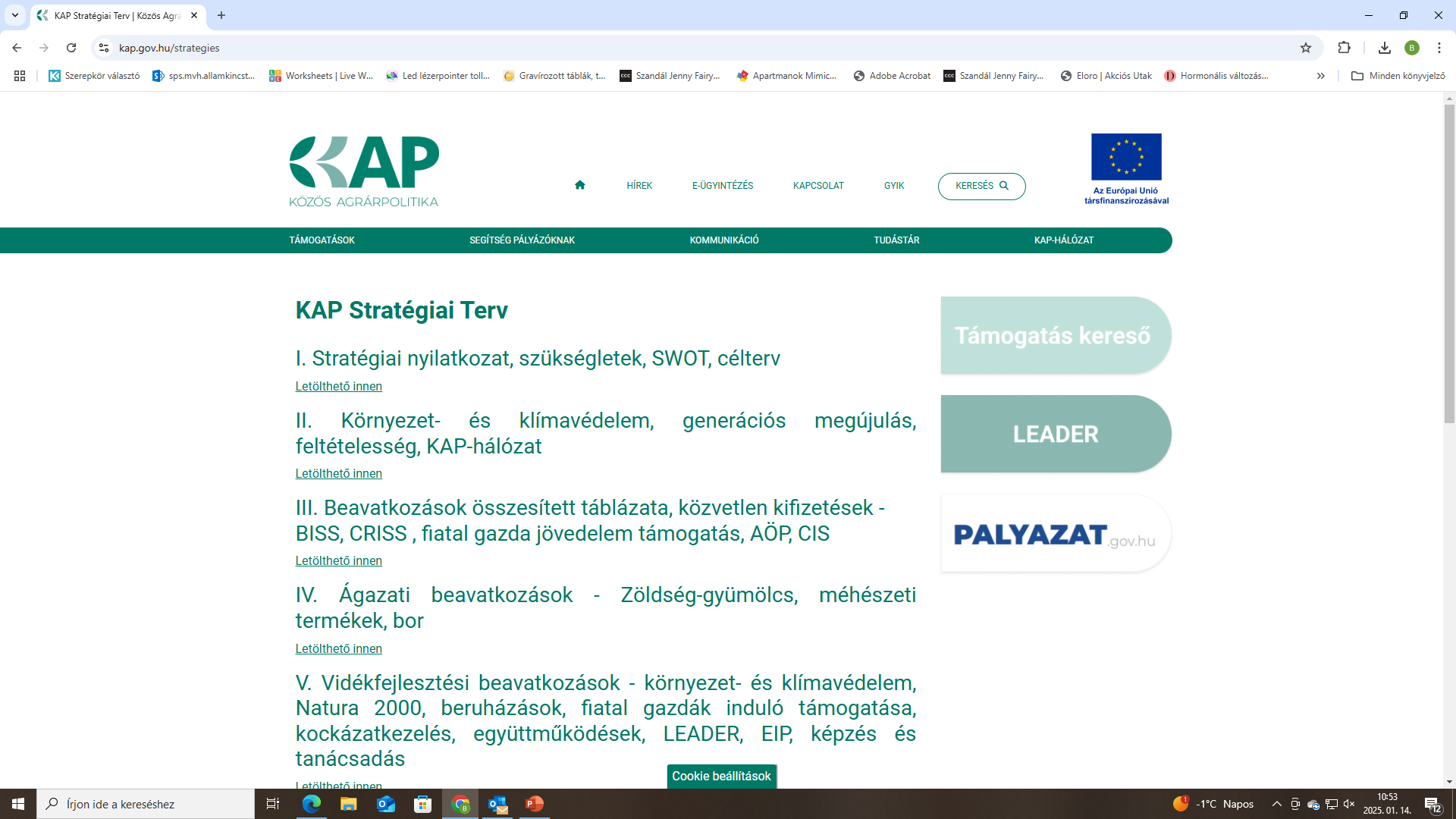 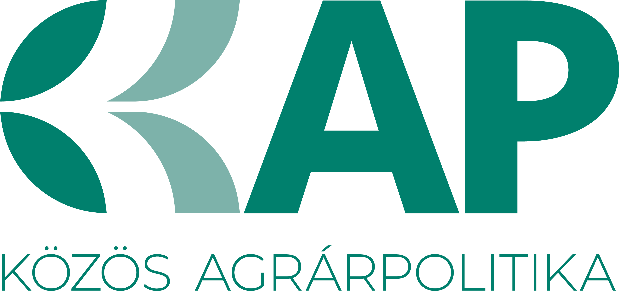 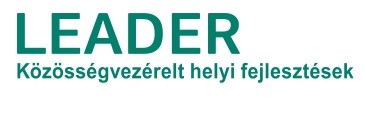 Információk
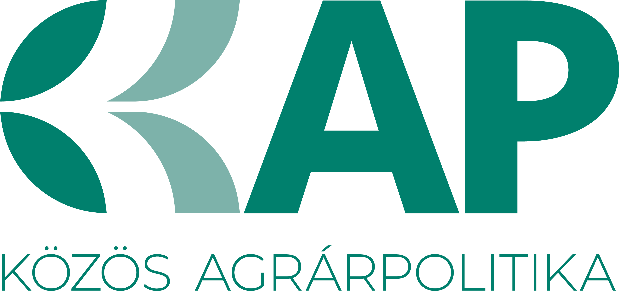 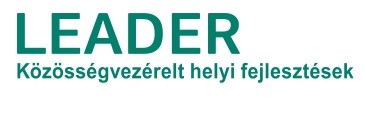 Információk
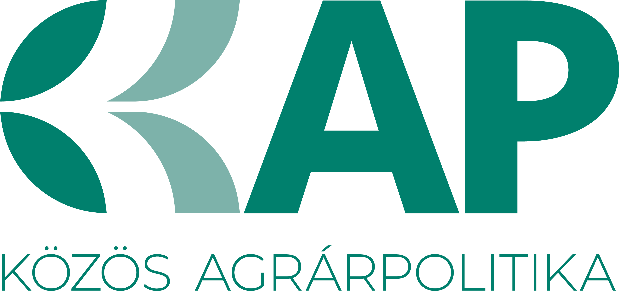 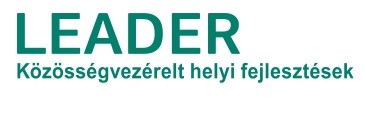 Benyújtó felület
Elektronikus úton történő benyújtás!   www.mvh.allamkincstar.gov.hu oldal E-ügyintézés alkalmazás keretében
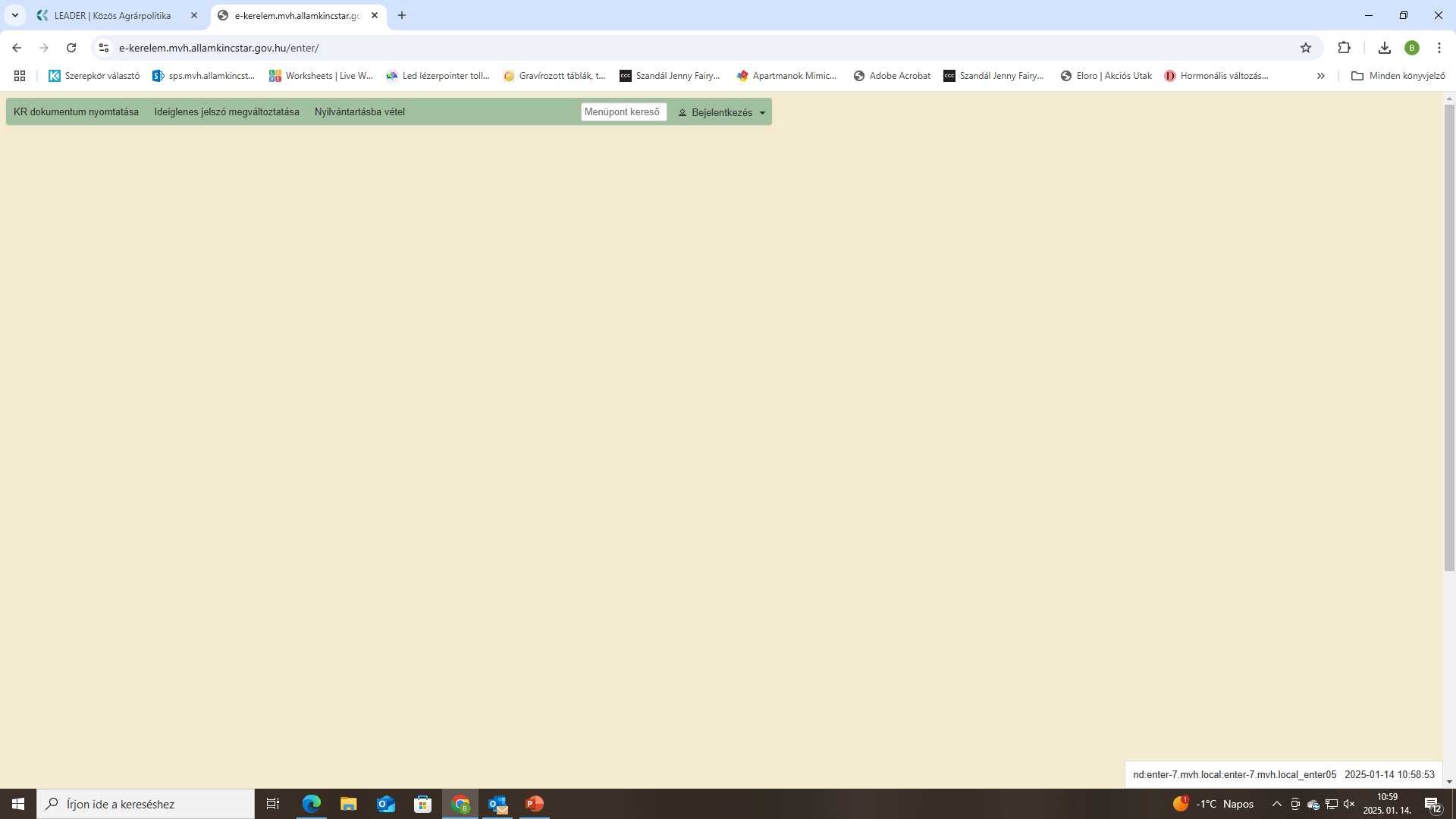 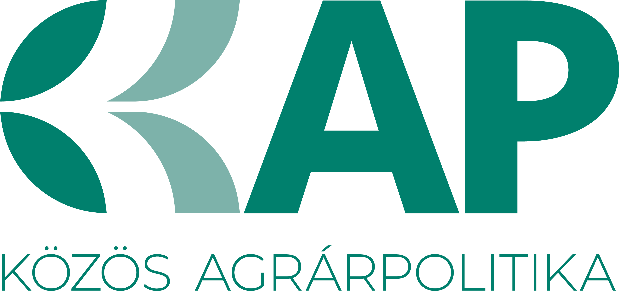 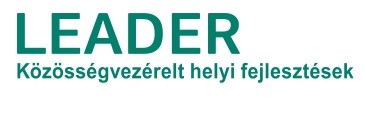 Benyújtáshoz szükséges alapfeltételek
Kedvezményezetti Nyilvántartási Rendszerbe (KNYR) történő regisztráció, ehhez alapfeltétel Ügyfélkapu+ vagy DÁP
A pályázatokat meghatalmazás útján is lehet benyújtani(pl. pályázatíró segítségével), ez esetben a meghatalmazást rögzíteni szükséges az MÁK ügyfélnyilvántartási rendszerében. 
KNYR regisztráció igénylése:
Személyesen a lakóhely szerint illetékes Vas Megyei Kormányhivatal Agrárvidékfejlesztési Osztályánál
Elektronikusan a www.mvh.allamkincstar.gov.hu oldalon Elektronikus ügyintézés felületén
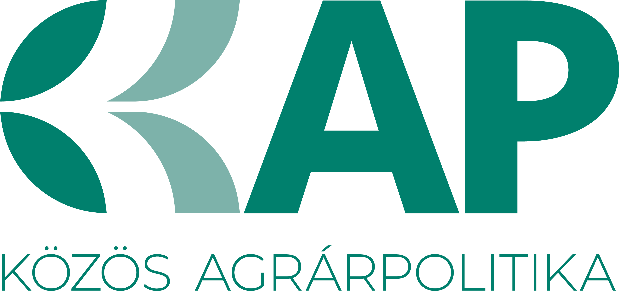 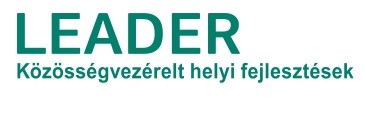 Kedvezményezetti Nyilvántartási Rendszer
Kérelem igényléséhez szükséges formanyomtatványok elérhetőek a www.mvh.allamkincstar.gov.hu oldalon!
1 ) Természetes személyeknek (őstermelők és egyéni vállalkozók is) - G1010 adatlap
2 )  Nem természetes személyeknek - G1020 adatlap
Kiegészítő betétlapok:        G1001 képviselet bejelentésére, G1002 telephely, fióktelep bejelentésére
       			G1003 külföldi azonosító adatok
Fizetési számla bejelentése – csatolni kell az ügyfél saját nevére szóló, két hónapnál nem régebbi kivonat másolatot, számlaszerződés másolatát, vagy a pénzintézet nyilatkozatát az ügyfél azonosító adataival és a számlaszámával.
Kérelmet a beérkezéstől számított 21 napon belül bírálja el a kormányhivatal
3 ) Meghatalmazott bejelentése
G1040 jelszó iránti kérelem benyújtása
G1050 Állandó meghatalmazás
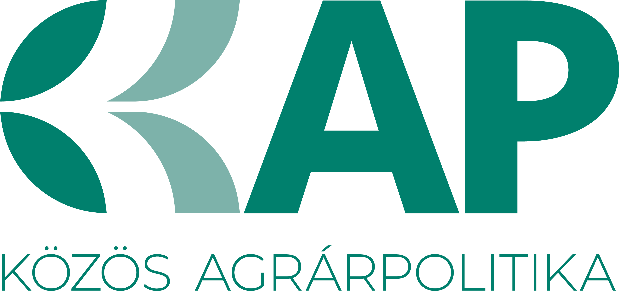 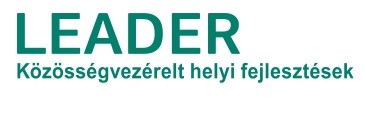 Fontos!
A pályázónak előzetesen egyeztetni kell az Egyesület Munkaszervezetével projektötletéről, amely során a Munkaszervezet megvizsgálja a benyújtásra kerülő pályázat tartalmát, illeszkedését a felhívásban foglaltakhoz, támogathatóságát. Ez alapján kerül kiállításra a LEADER HACS igazolás, ami a felhívás nem hiánypótoltatható melléklete!

Értékelési szempont a LEADER HACS tájékozató fórumon való részvétel. Nem kötelező részt venni fórumon, azonban ennek elmulasztása 15 pont elvesztésével jár.
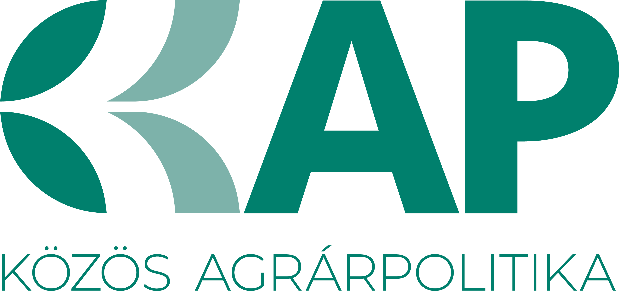 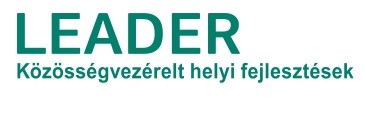 Tájékoztató fórumok
2025. február 5.   Őriszentpéter

2025. február 12.  Csörötnek

2025. február 19.  Őriszentpéter

2025. március 5.  Szentgotthárd

Az egyesület honlapján is megtalálhatóak!
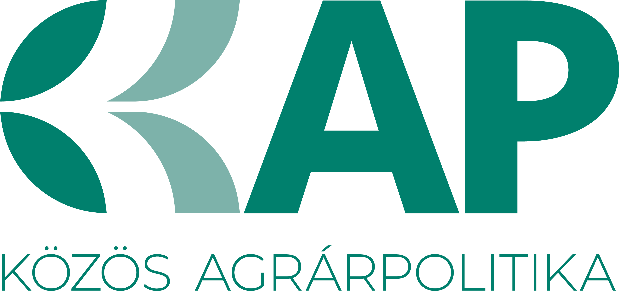 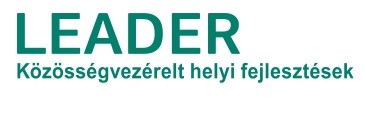 Elérhetőségek
Őrség Határok Nélkül Egyesület Munkaszervezete
    9941 Őriszentpéter, Városszer 106. 
(Közös Önkormányzati Hivatal földszint, Kormányhivatal mellett)
    Tel.: +36 30/730-4394
    Email: info@orsegleader.hu, Web: www.orsegleader.hu

Személyes ügyfélfogadás:
Hétfő-szerda-péntek: 8 órától 12 óráig
Kedd-csütörtök: 13 órától 16 óráig
Kérünk mindenkit a személyes ügyfélfogadás időpontjainak betartására!
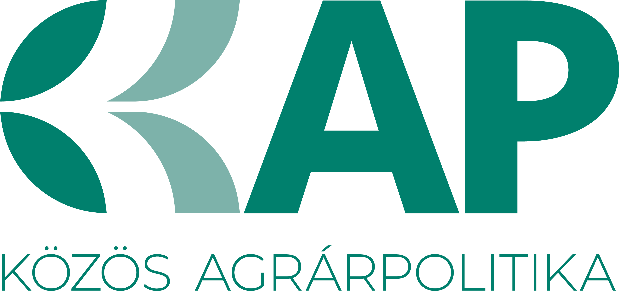 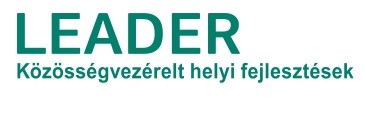 Köszönöm a figyelmet!